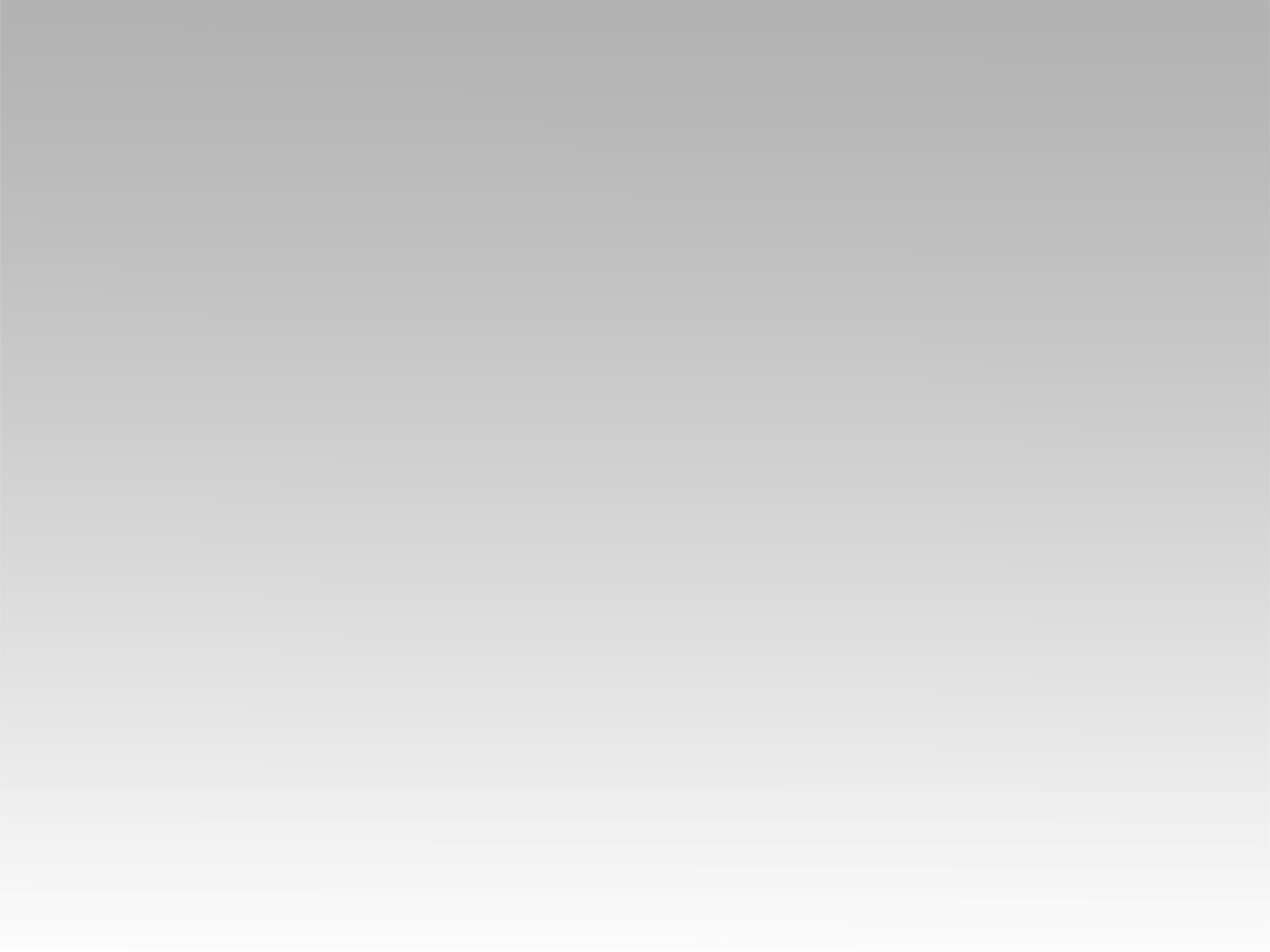 تـرنيــمة
لجبلك ربي
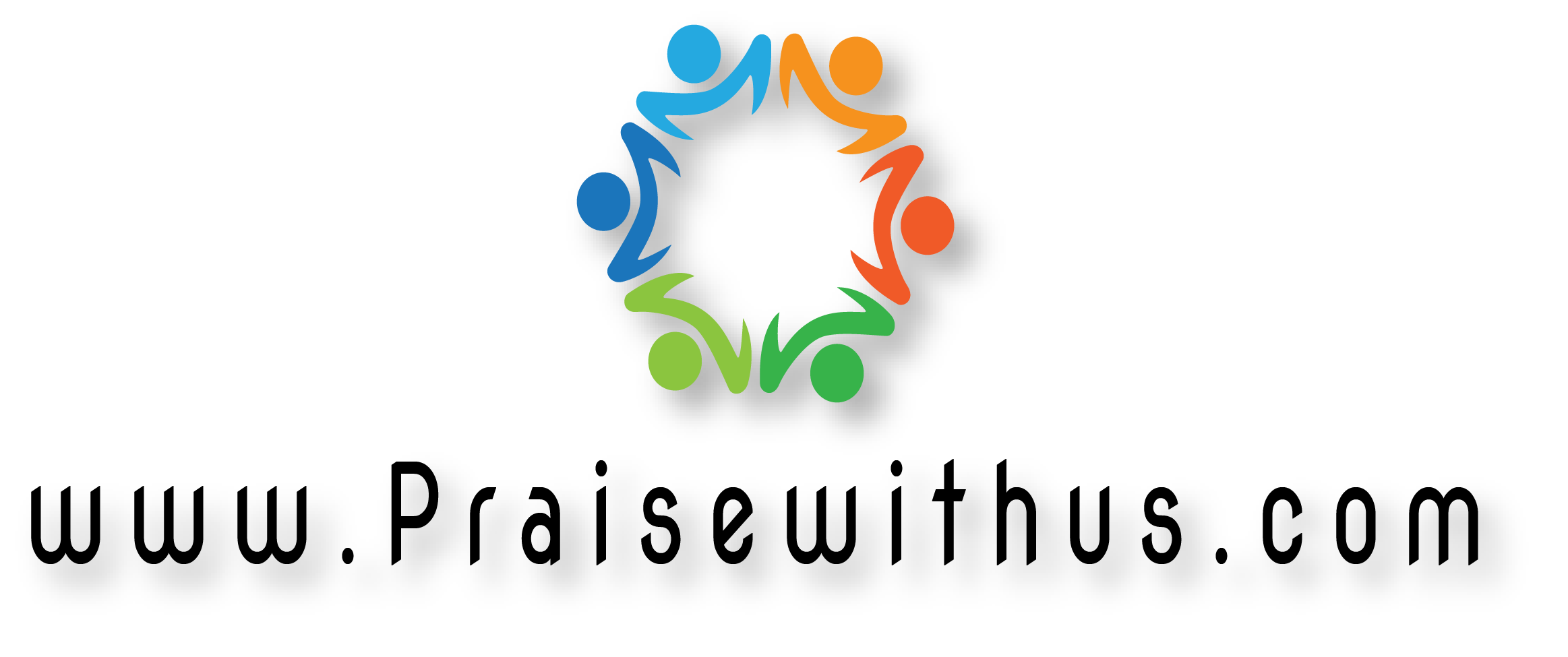 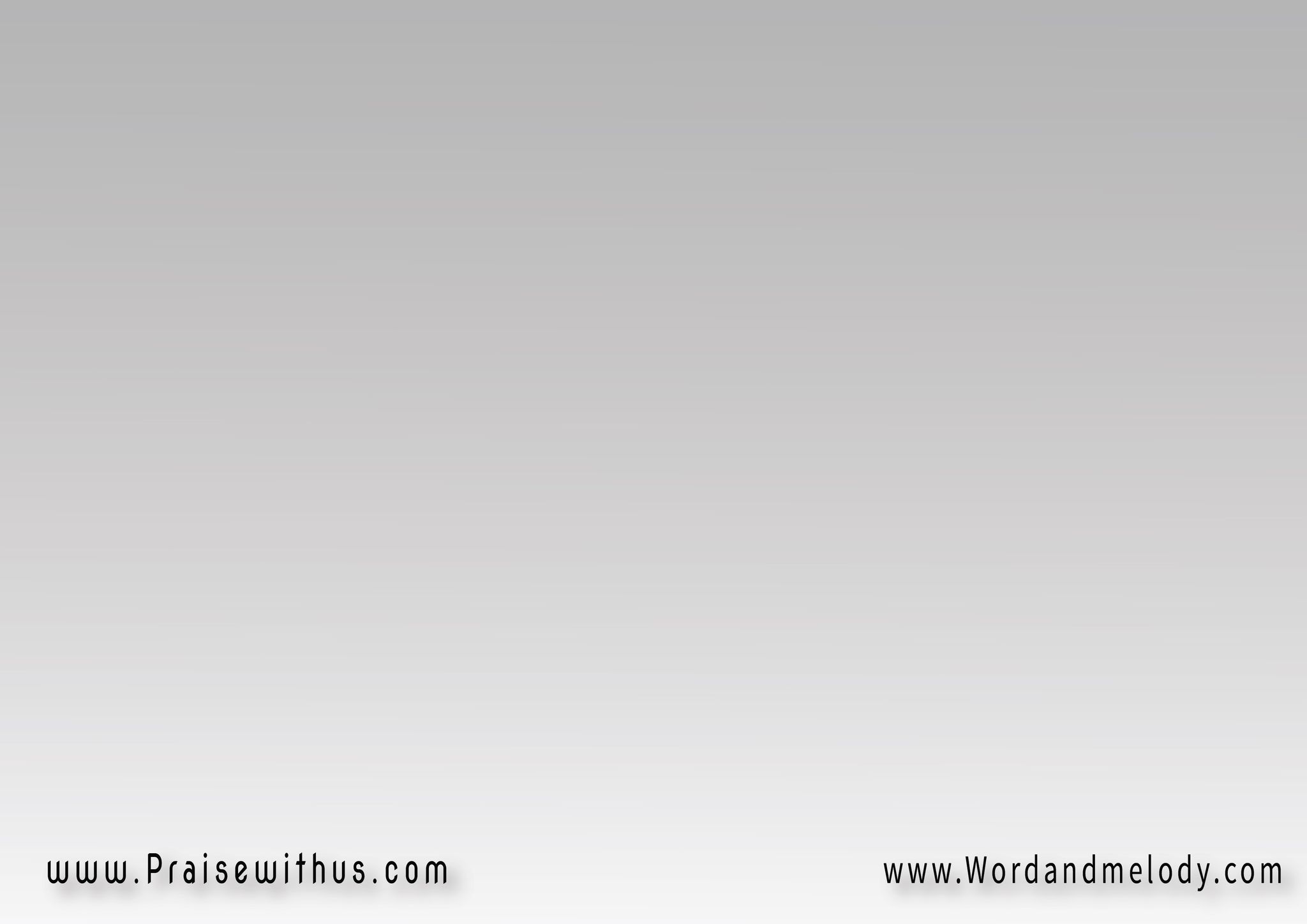 1-
 لجبلك ربي انا صاعد 
مشتاق لنورك يملانيمحتاج بقربك اتواعد
 فلا اوجد في العالم تاني
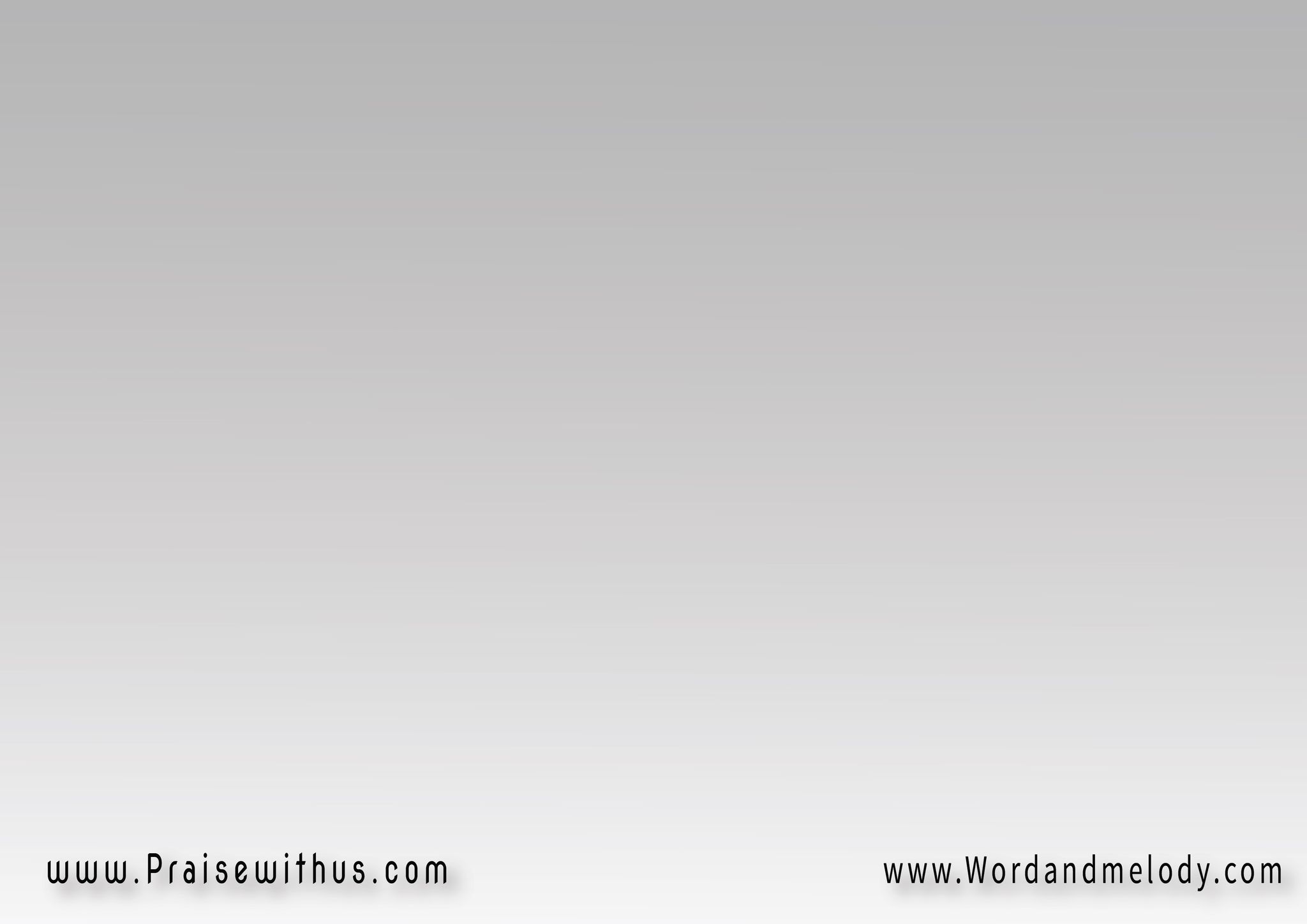 طلبة قلبي اللي انت فديته
 تملك في كياني المتواضعقلبي إلي ليك أنا خصصته 
ليليق بمجدك الرائع
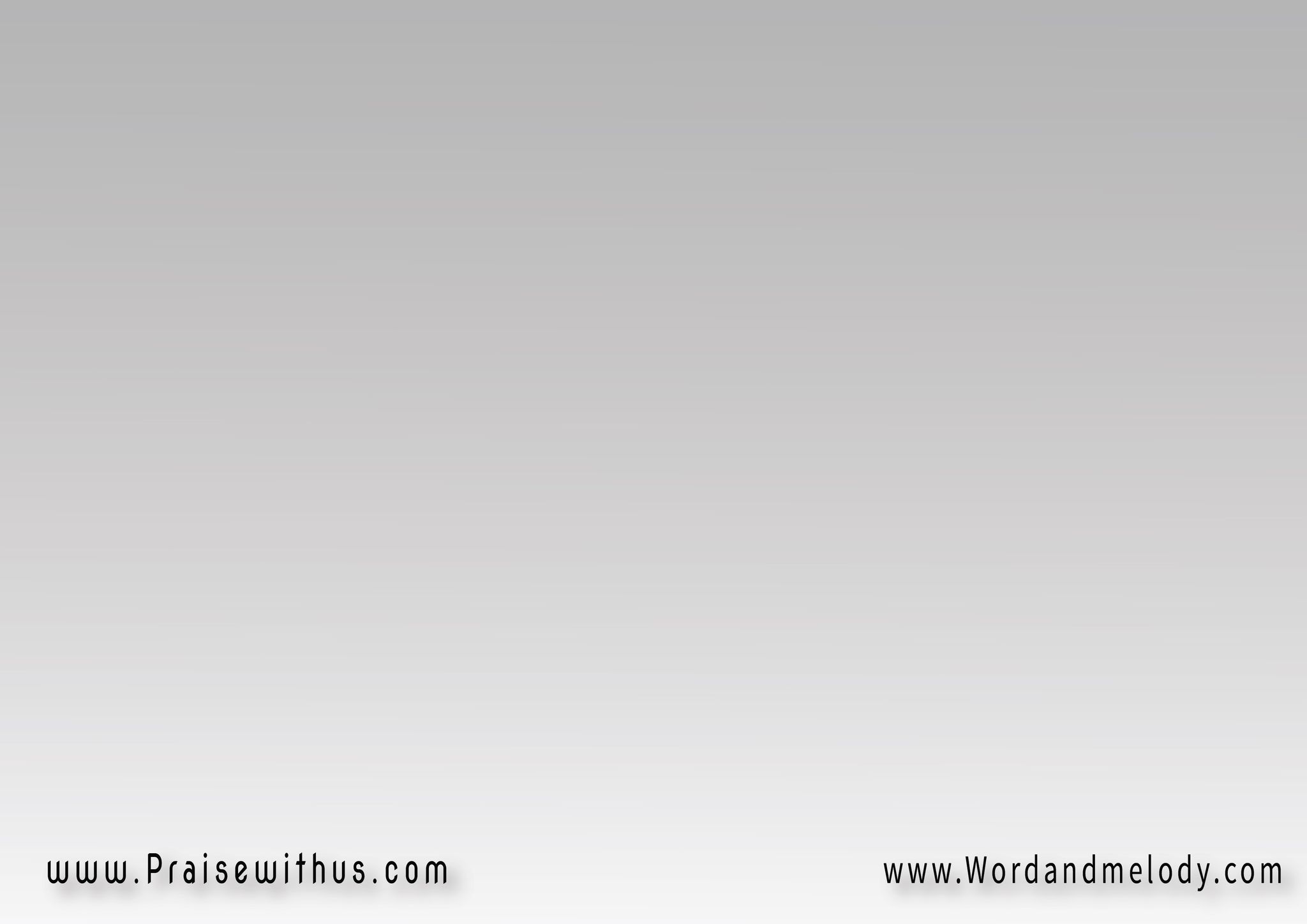 2-
 كان ممكن يفشل مشواري 
واتوه ويتوهني قراريلكنك لي وحوالي سيجت
 فبادت أخطاري
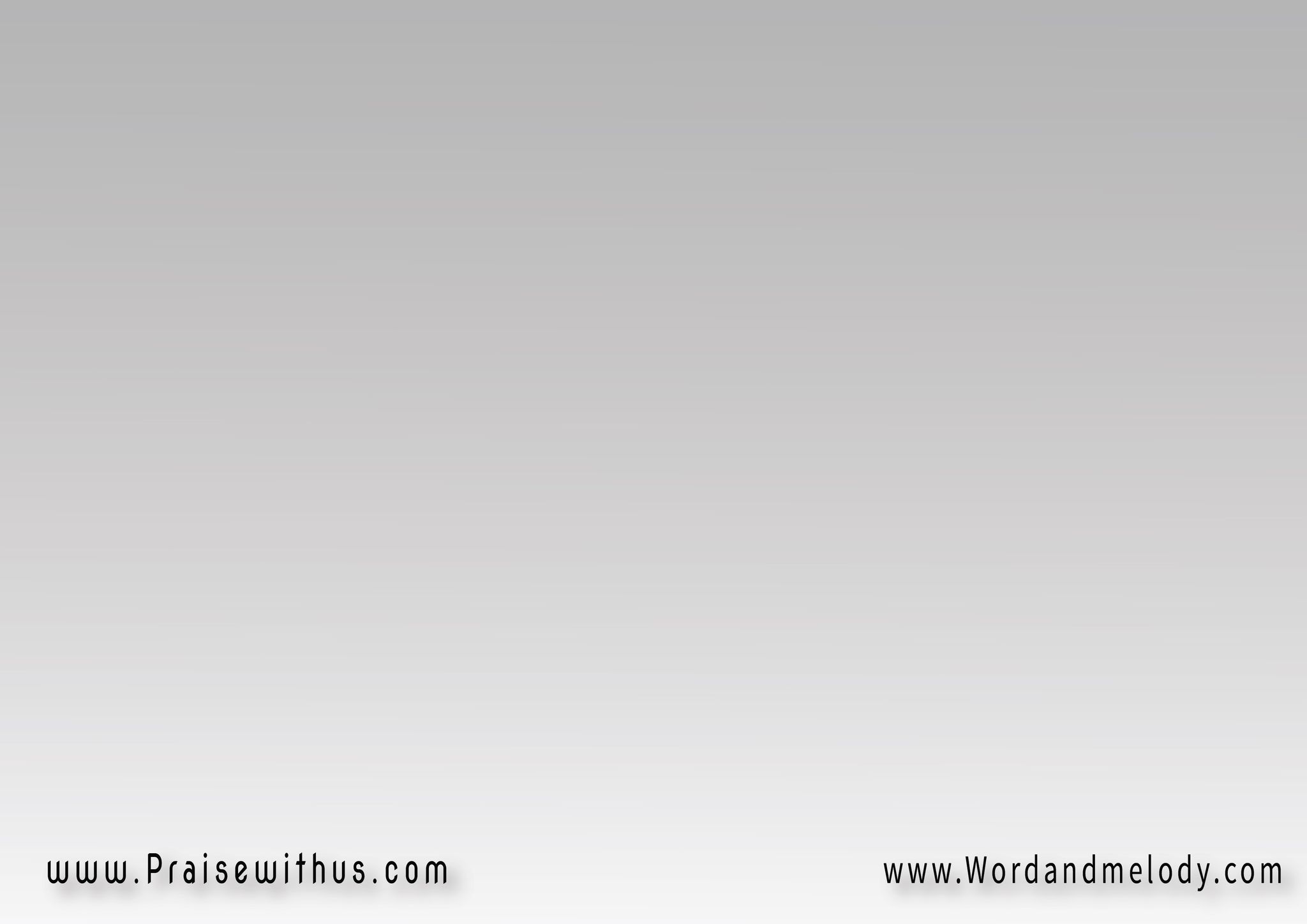 حبيتني وصرت لي خلاصي وبمجدك سرت قداميوبهيبتك رفعت راسي 
وبجودك شبعت ايامي
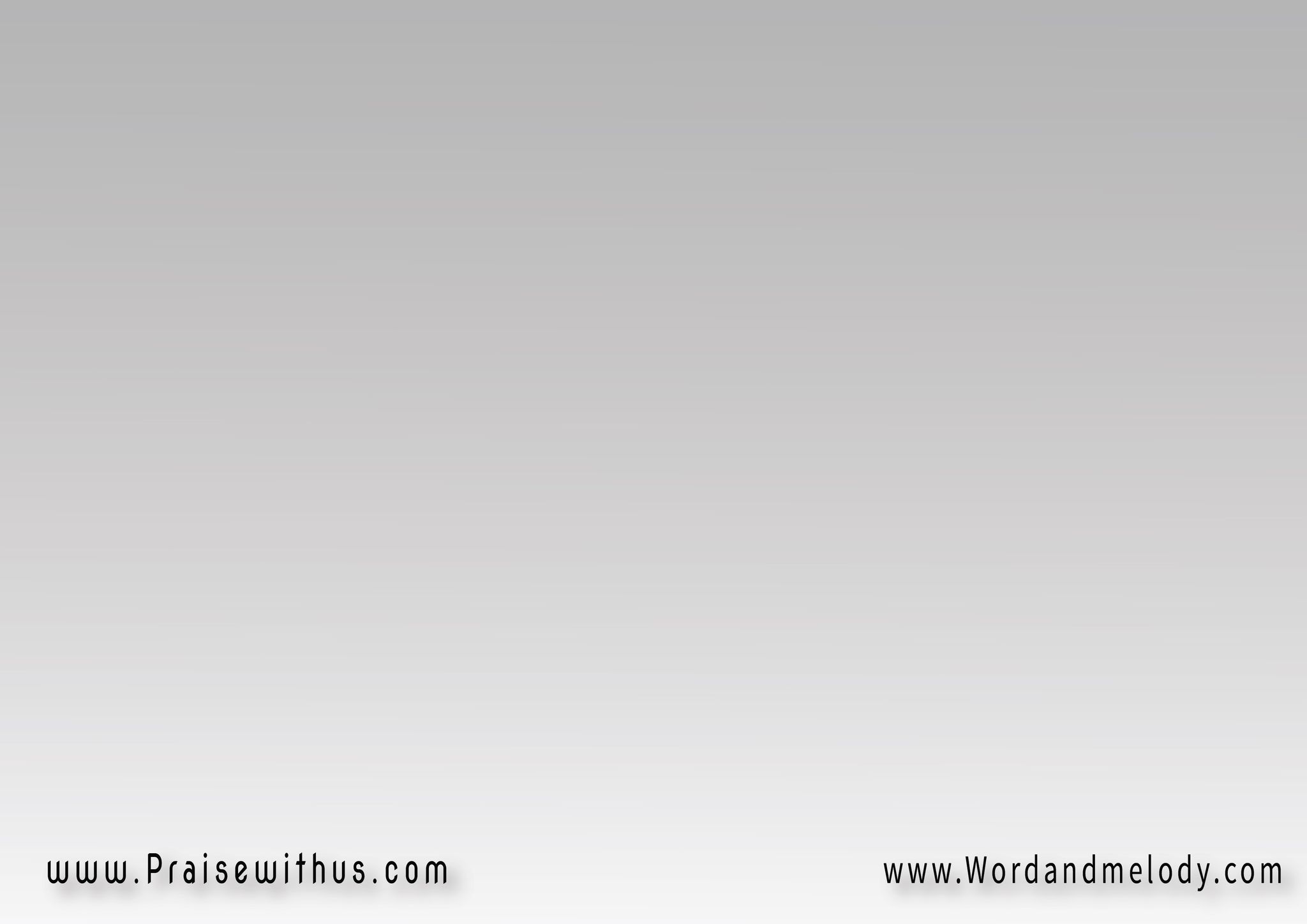 3-
  جعان أنا ليك ولمعرفتك 
فأعن ضعفي وضعف ايمانيوبهيبتك ربي ومخافتك 
أملا قلبي وكل كياني
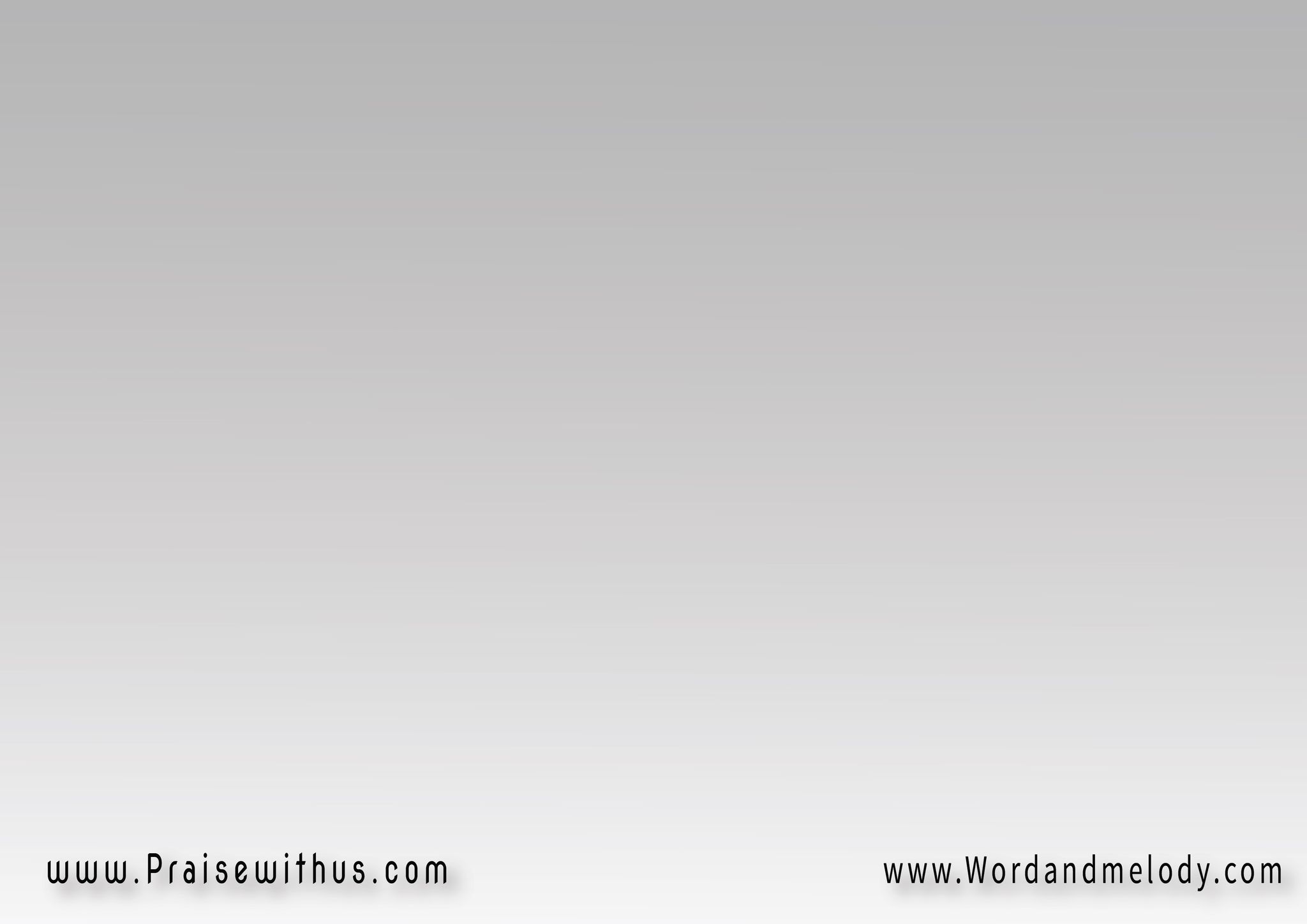 انت المجد إللي اشتهيته 
ورخصت قدامه سنين عمريوطلبته ومن قلبي عنيته 
ومن أجله أنا أترك تبري
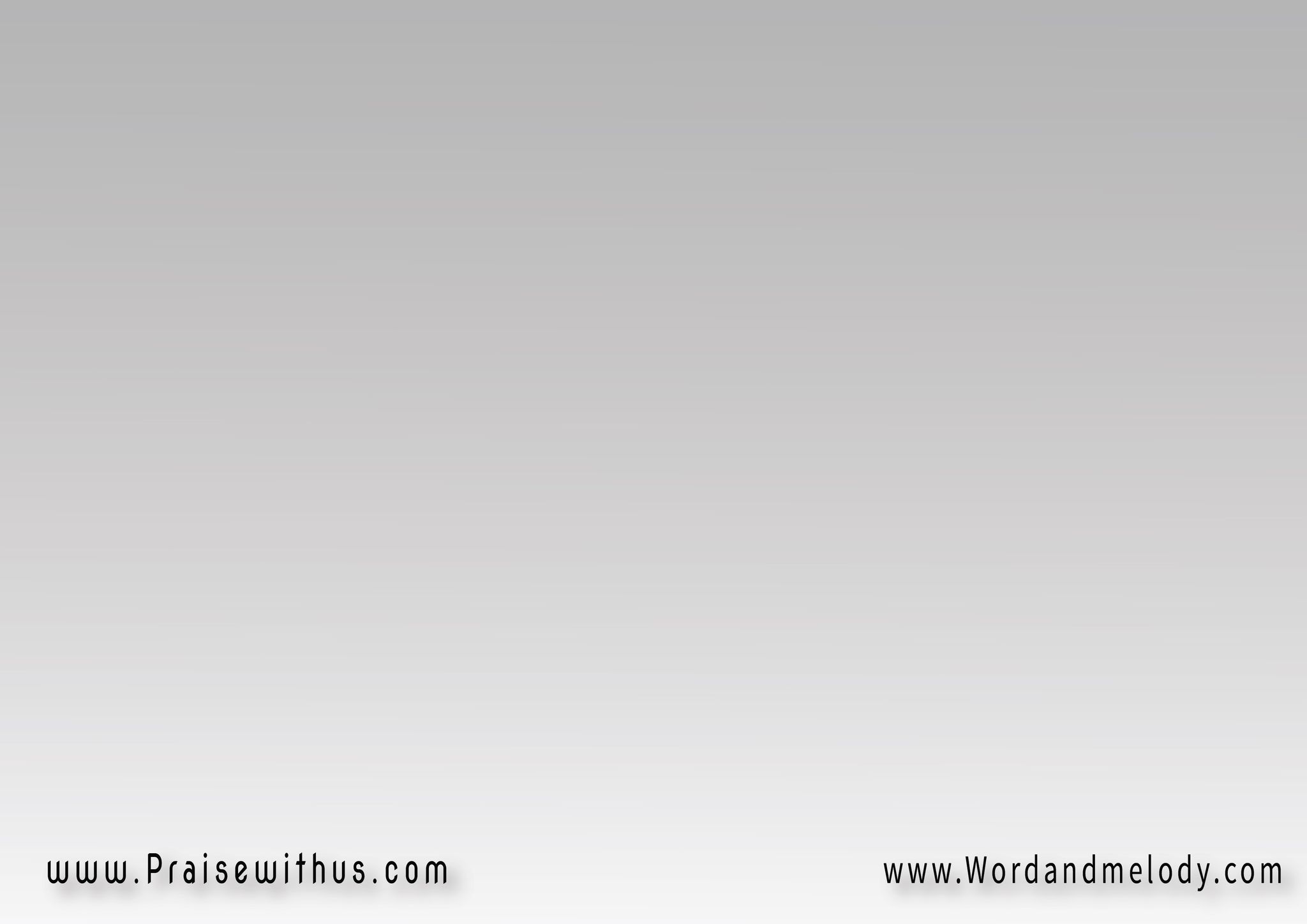 4-
  أنا بيك مطمن يا فادي
 ما هييجي يوم وهتنسانيحتي أن هاجت الدنيا علي 
أنا بيك مسنود ما انت ضماني
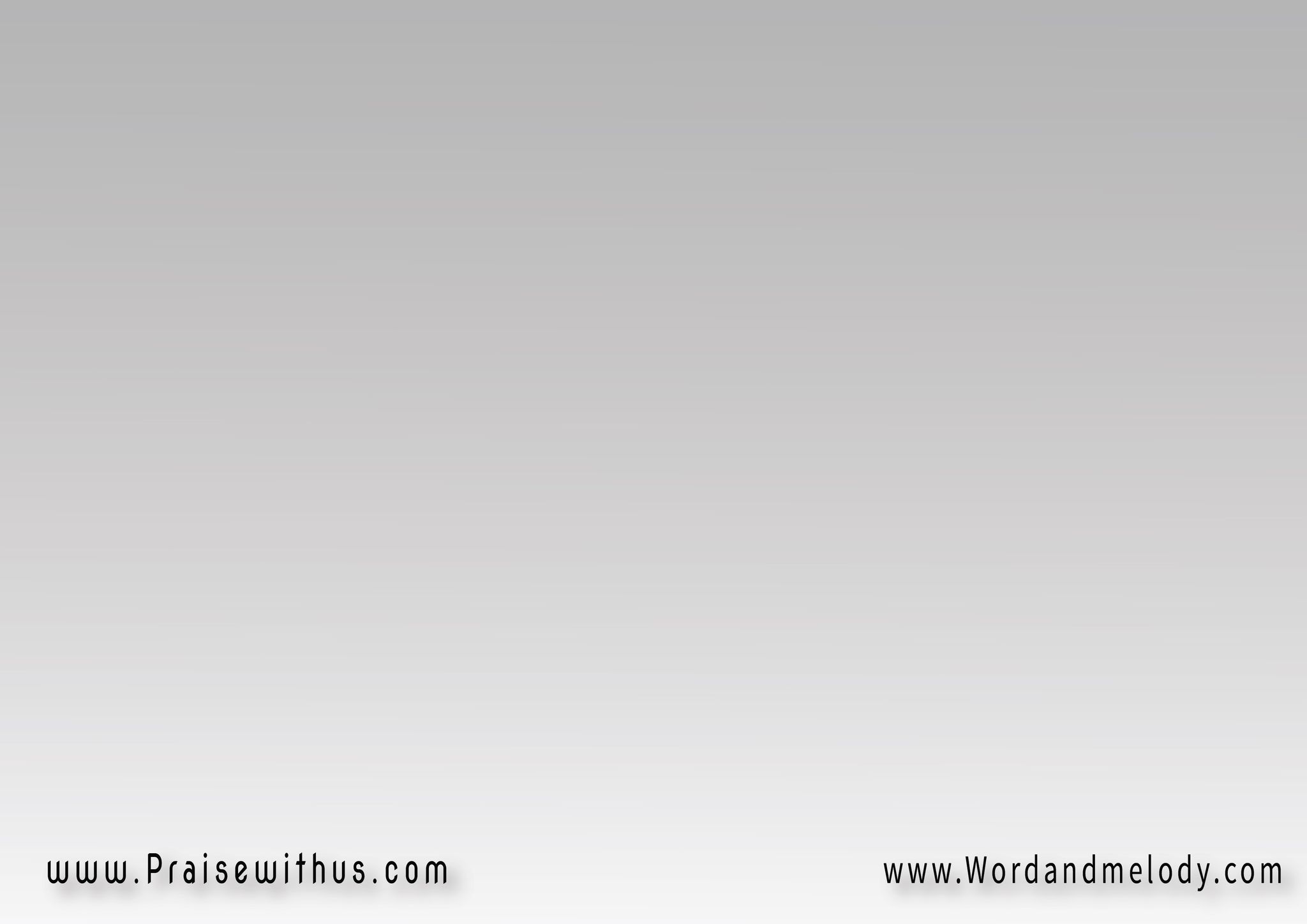 ان نسيت الأم رضيعها 
مش ممكن انت هتنسانيو حياتي انت اللي صانعها
 حتي في ضعفي انت أماني
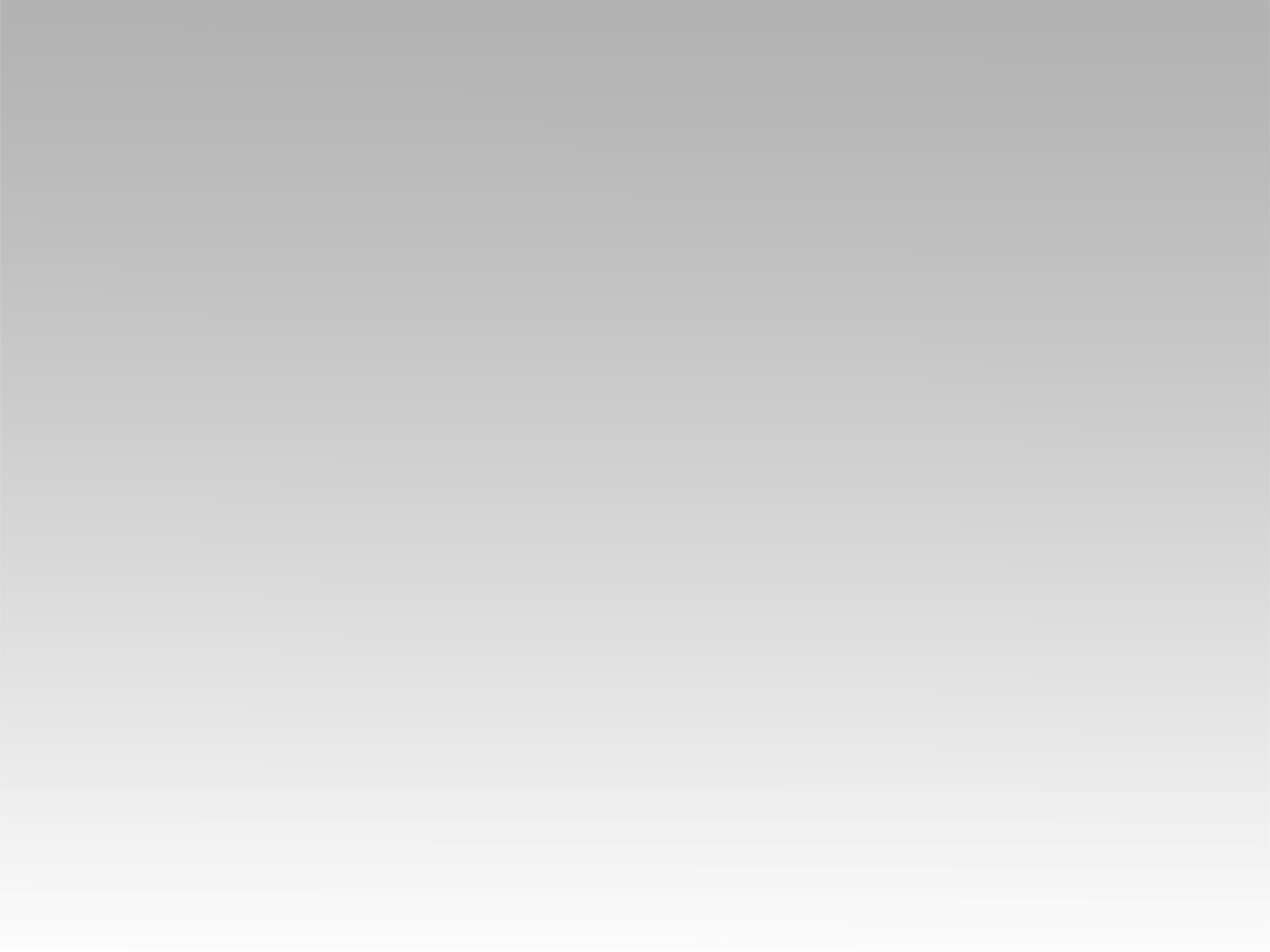 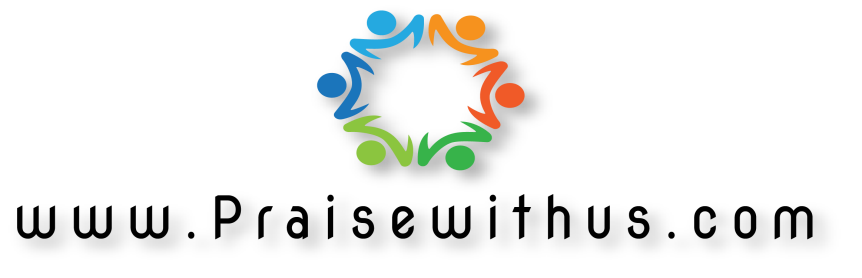